ЖИВОТИЊЕ И БИЉКЕ
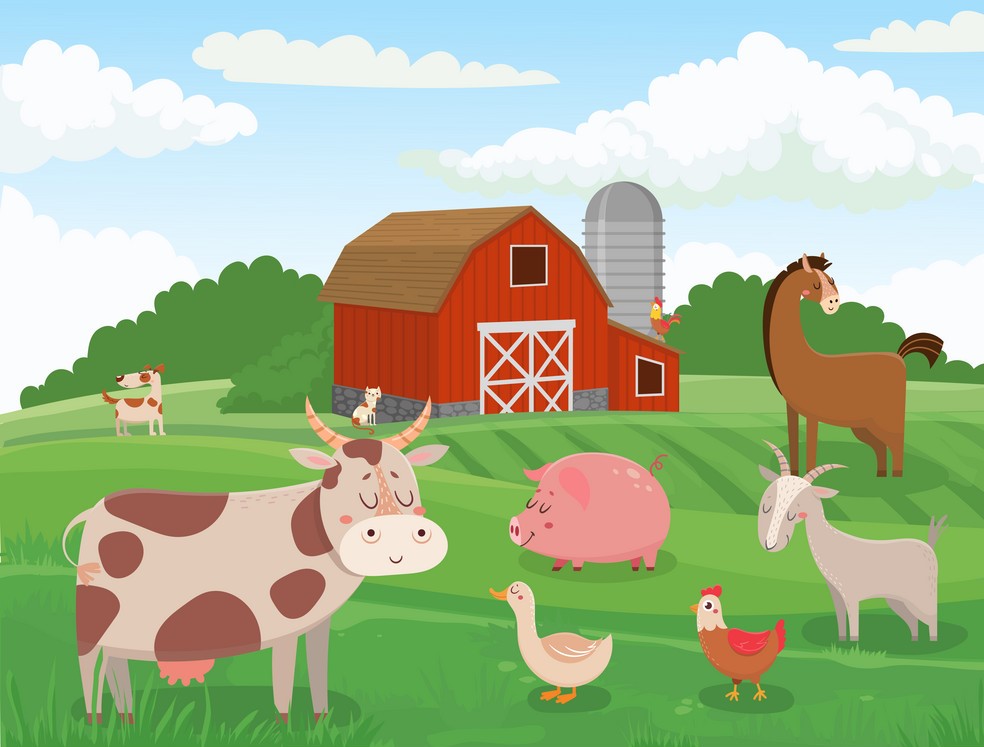 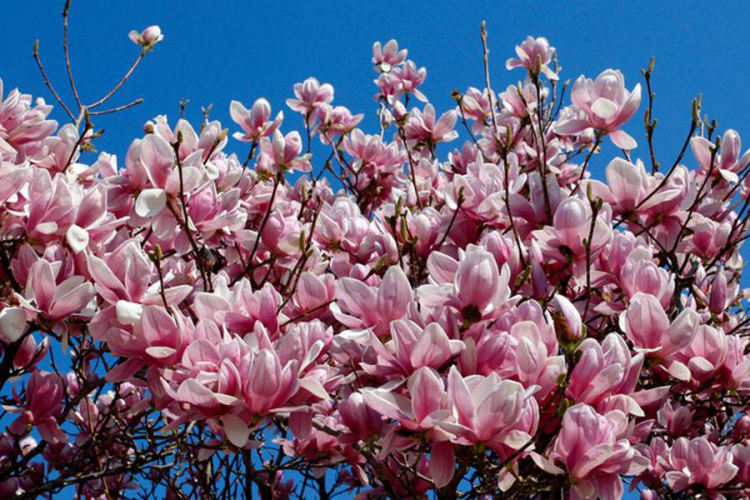 ДОМАЋЕ ЖИВОТИЊЕ
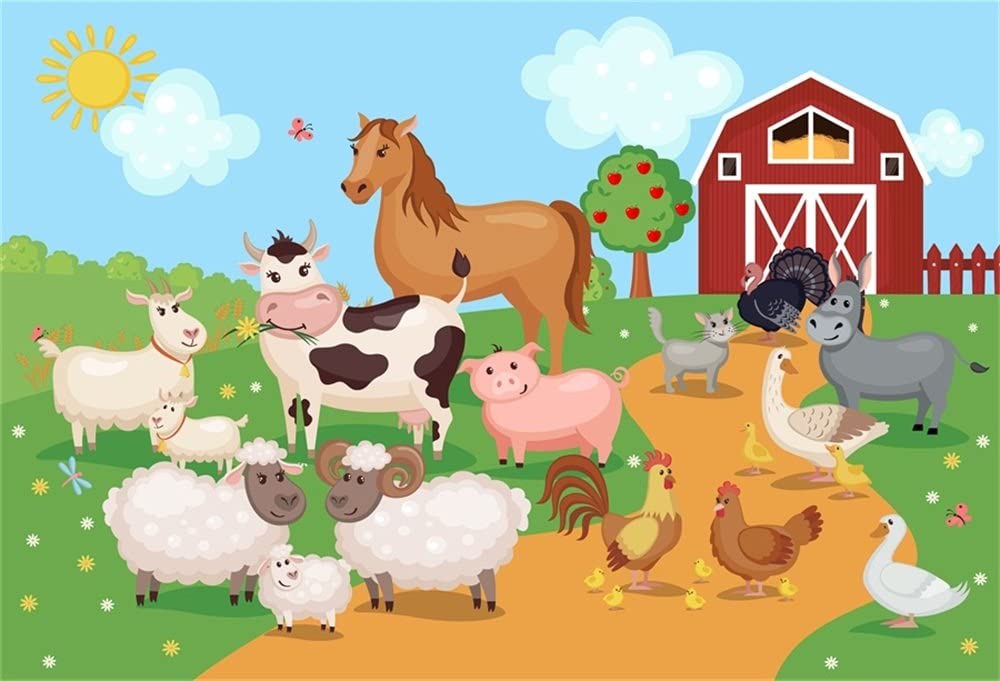 Разонода
Исхрана
Значај домаћих животиња за      човјека
Одијевање
Помоћ у раду
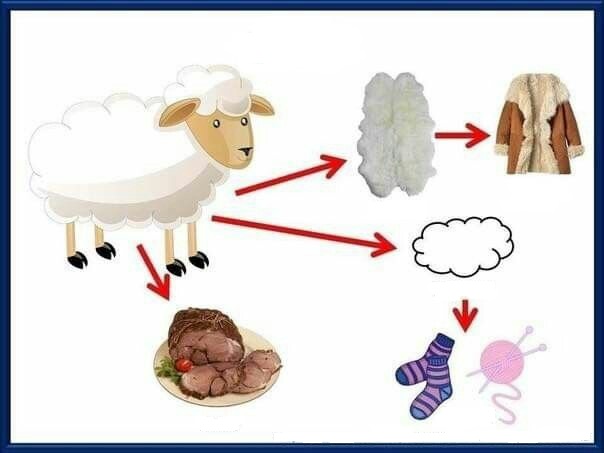 Користи од 
домаћих 
животиња
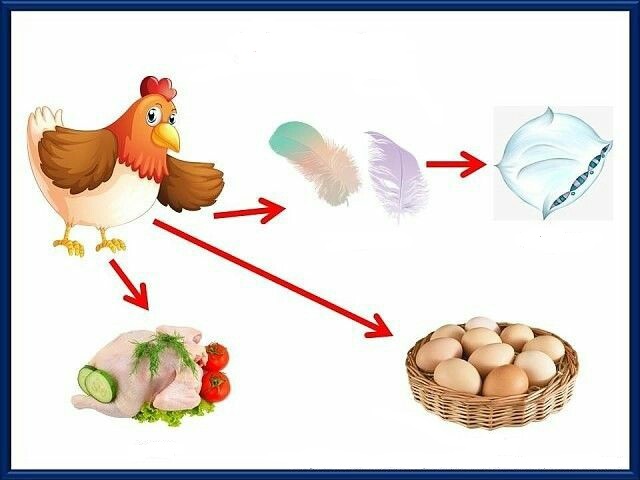 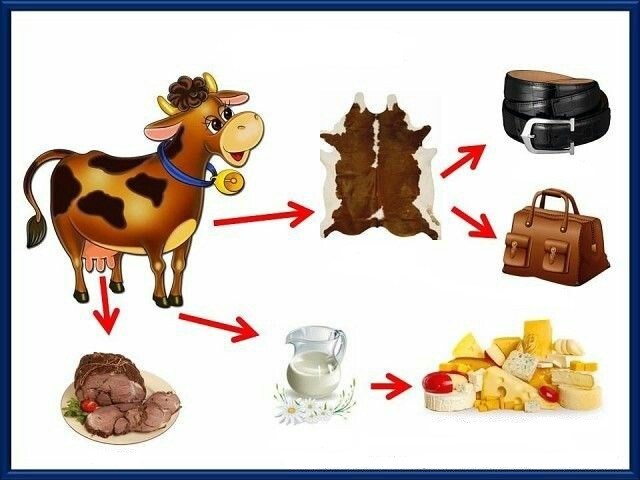 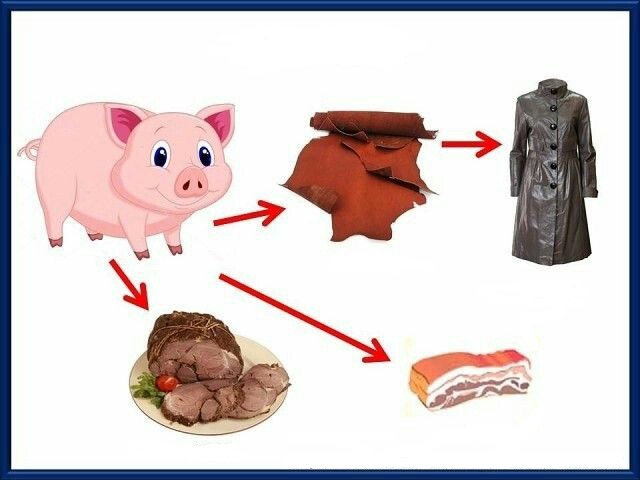 Користи од 
домаћих 
животиња
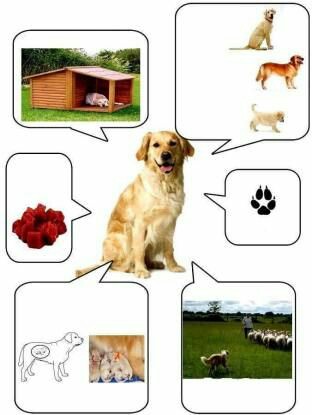 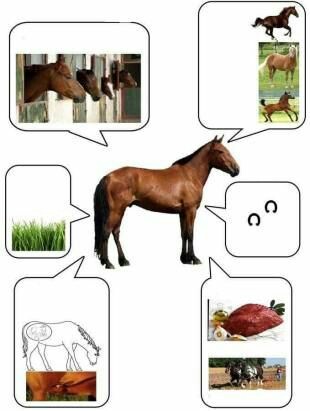 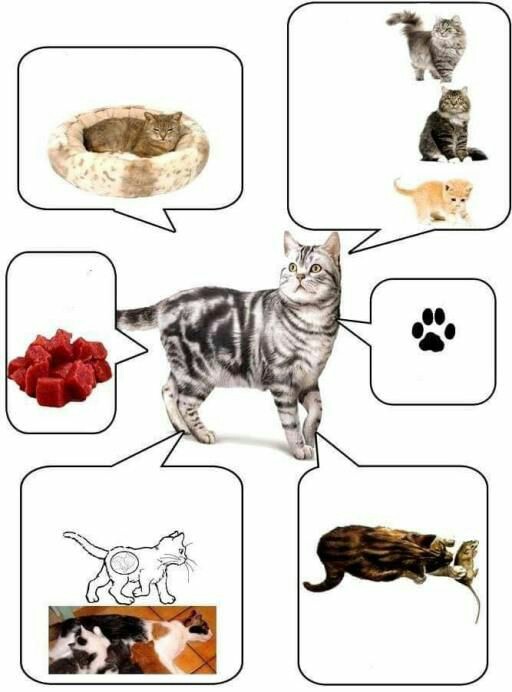 БИЉКЕ
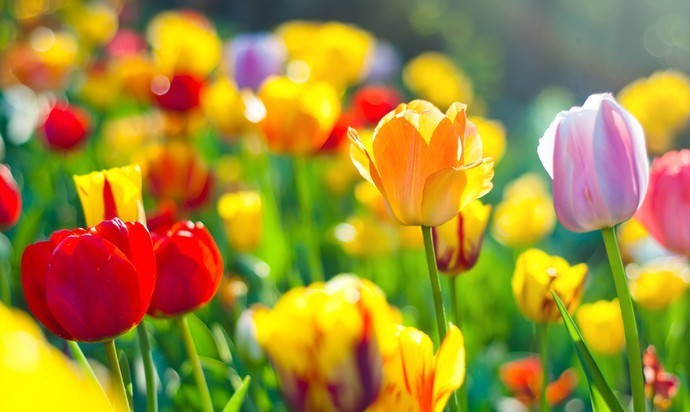 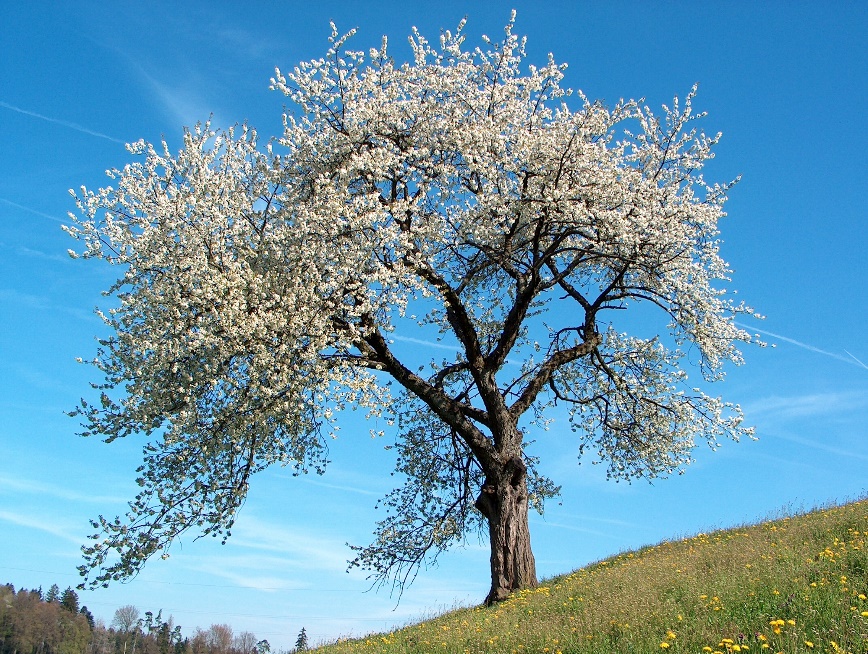 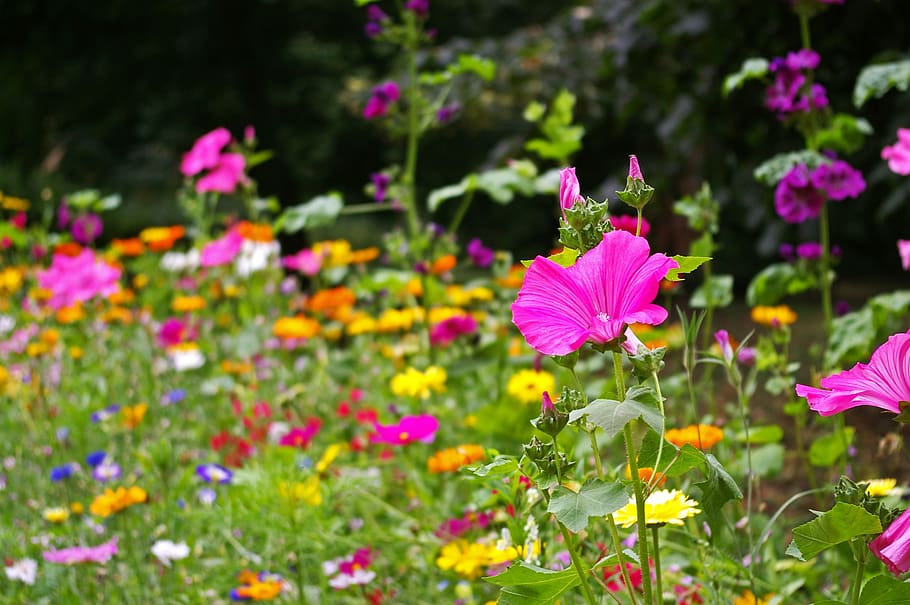 - ваздух
- свјетлост и топлота
- вода (влага) 
- плодно земљиште
- једногодишње 
- двогодишње
- вишегодишње
- дишу 
- хране се 
- расту 
- размножавају се
- увену
- цвијет 
- стабљика  
- коријен, лист
- калемљење
- утицај свјетлости и топлоте 
- зељасте - дрвенсте
- четинарске - листопадне
Једни без других не можемо!
биљке
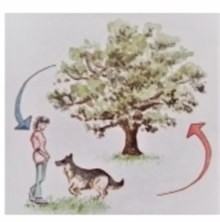 вода 
ваздух 
топлота 
свјетлост
тло
људи
животиње
Задатак за самосталан рад:
У табелу разврстај сљедеће појмове: 
шљива, купус, овца, мрква, крава, пшеница, камилица, кобила, парадајз, лан, жалфија, коза, крушка, јагода, бик, сунцокрет, јечам, свиња, кадуља и шећерна репа.
Ко жели више може да уради:
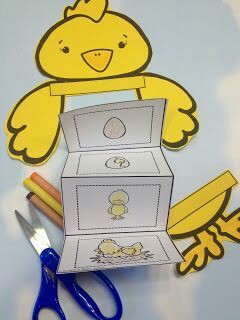 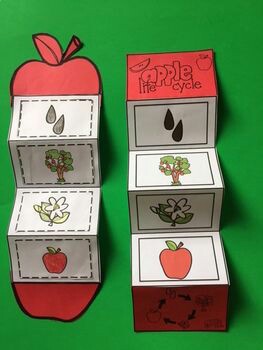